ÜST BAŞLIK
ALT BAŞLIK
SUNUMU YAPAN
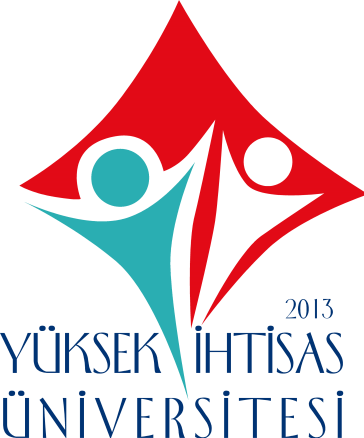 BAŞLIK
METİN